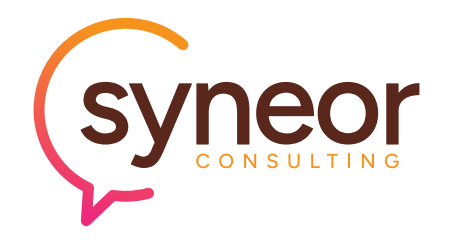 Transformons le service public
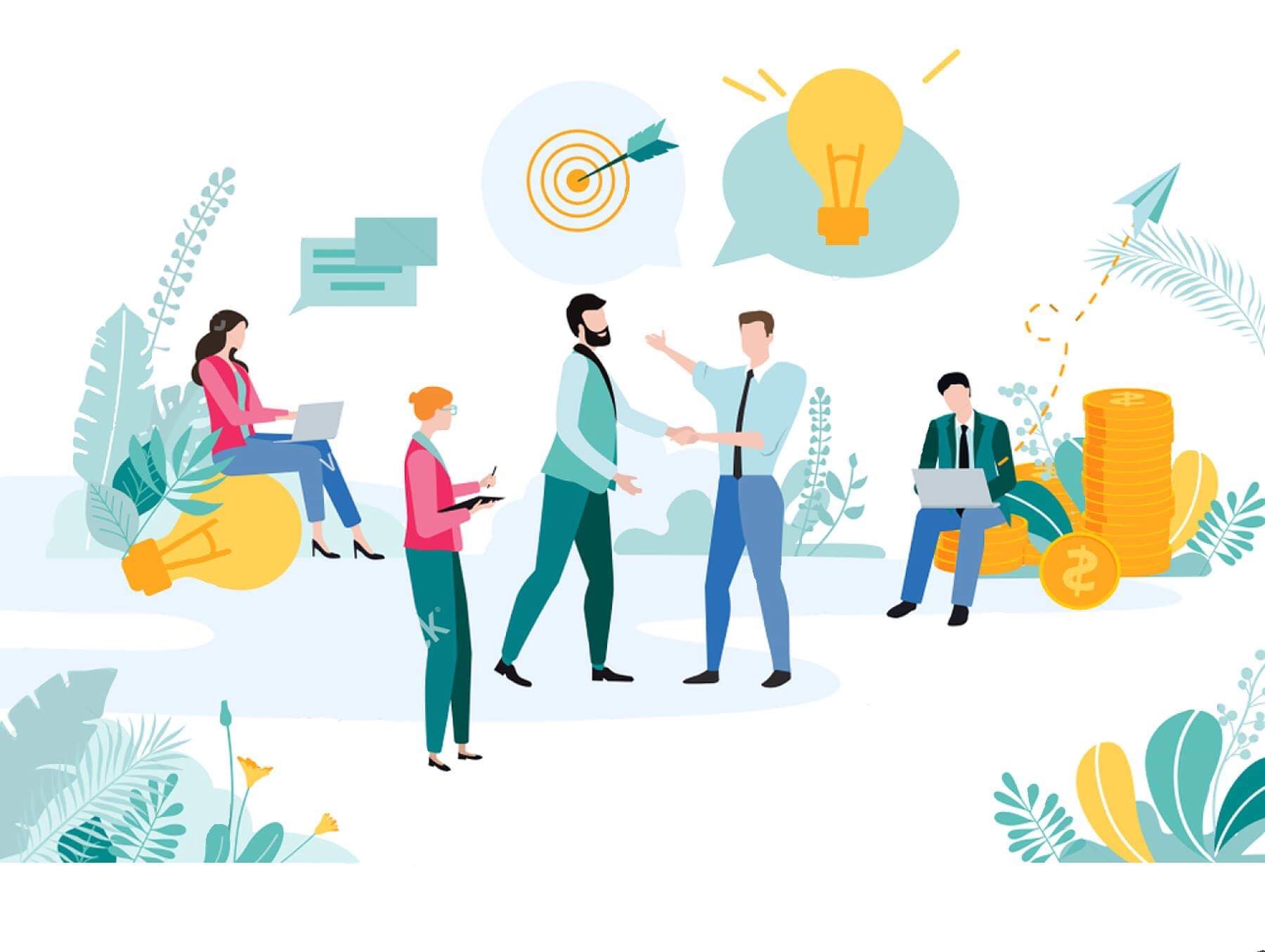 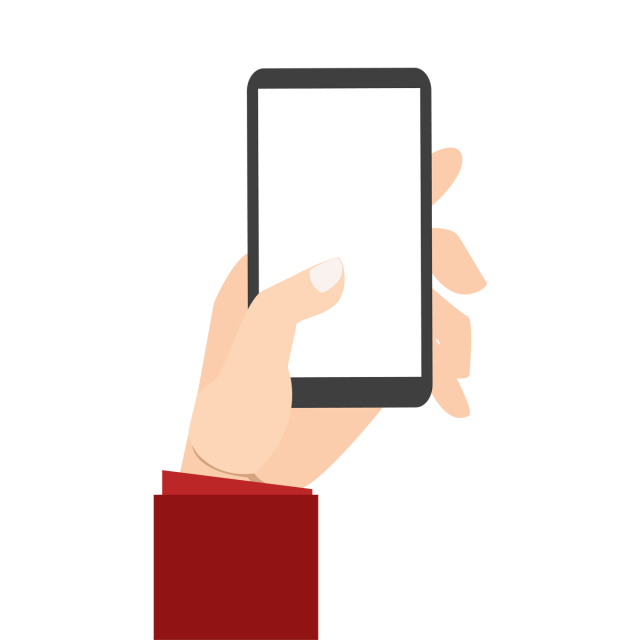 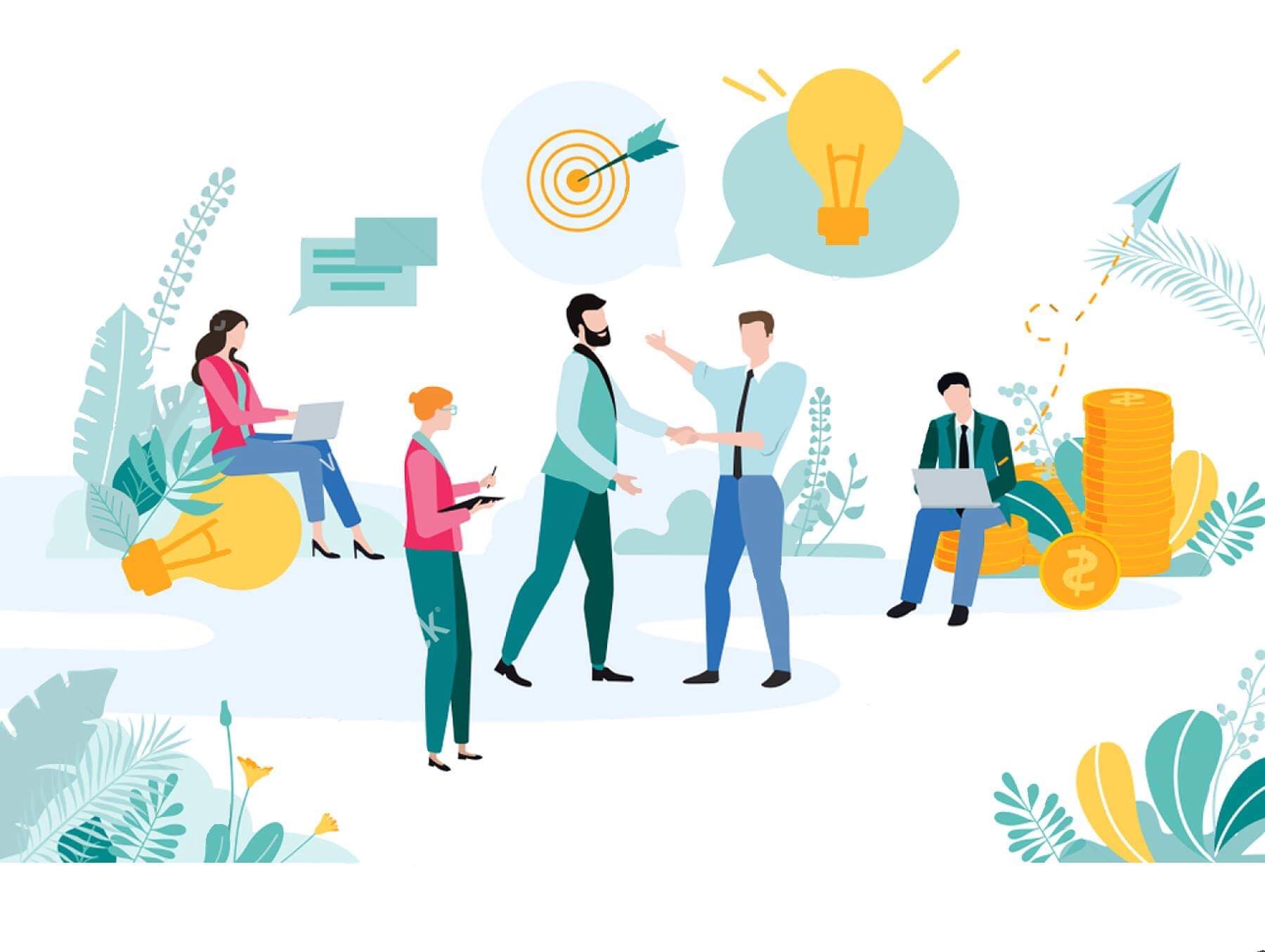 Conseil en transformation des organisations et stratégie numérique
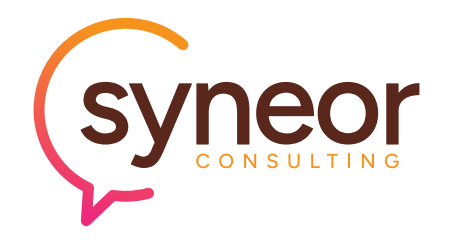 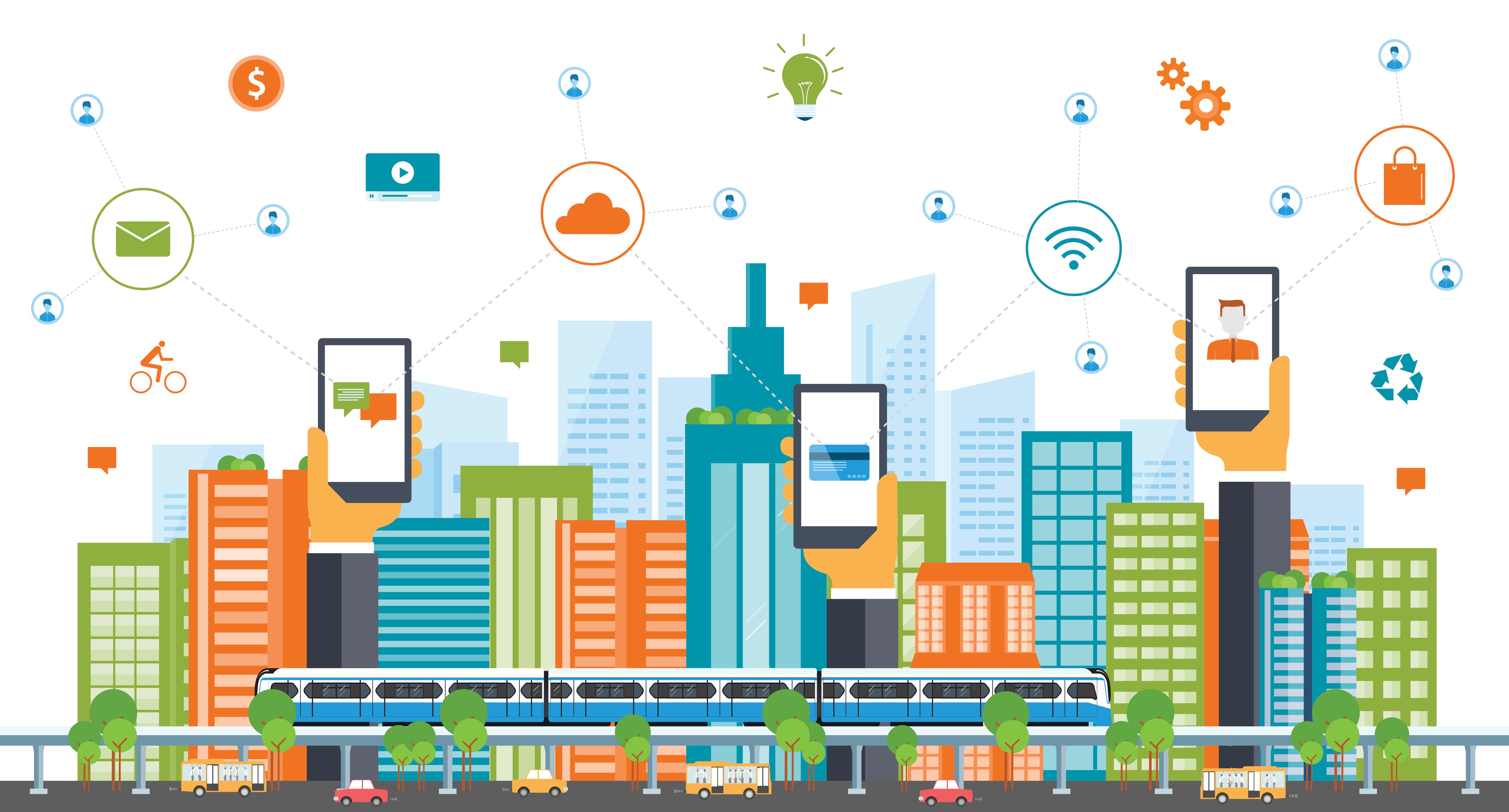 Efficience
Relation usager
Guichet unique
Stratégie numérique
Data
Digital
Collaboratif
Dématérialisation
Efficience
Gouvernance numérique
E-administration
Conduite du changement
RGPD
Transformation
Mutualisation
Organisation
E-inclusion
SYNEOR ACCOMPAGNE EFFICACEMENT VOS TRANSFORMATIONS
Engagement fort auprès du secteur public
Orientation usager et inclusion
L’approche de SYNEOR est résolument centrée sur les citoyens et les usagers des services publics. Elle met au cœur de la méthodologie la « voix de l’usager » et des agents qui la portent, en se focalisant également en permanence sur les usages et en privilégiant l’inclusion et l’e-inclusion  à toutes les étapes de la démarche.
SYNEOR accompagne le secteur public local dans ses transformations depuis plus de 10 ans. L’équipe, constituée de consultants tous expérimentés (5 à 25 ans d’expérience), amène une excellente connaissance des politiques publiques, des métiers, de la règlementation et de la culture propre au service public. Fortement impliqués pour atteindre les résultats, ils sont sans a priori et en capacité d’intervenir efficacement à tous les niveaux de l’organisation, de la direction générale et du politique jusque sur le terrain.
Co-construction agile
La démarche de SYNEOR est fortement participative et s’appuie notamment sur les techniques de Design de service impliquant largement les citoyens/usagers  comme les agents en interne. Des itérations rapides et agiles couplant réflexion et  action sur le terrain permettent de  délivrer des résultats concrets et réguliers adaptés aux attentes des acteurs.
Démarche 360° sur mesure
SYNEOR apporte une méthodologie intégrée et des outils rodés sur l’ensemble des problématiques de transformation (stratégie, offre, management, RH, structures, processus, SI et numérique…) permettant de se concentrer sur les enjeux spécifiques du client.
Conduite de projet et du changement
Impulseur d’innovation
Implication des usagers et agilité sont des éléments clés de la conduite du changement de SYNEOR. Celle-ci, structurée et intégrée avec la conduite de projet de SYNEOR, permet de garantir l’atteinte de résultats conformes aux attentes de l’ensemble des parties prenantes, usagers, élus, managers et agents.
SYNEOR s’appuie sur une veille permanente de l’environnement de ses clients sur les plans métier, réglementaire, innovation publique ou  numérique. Cette veille appuyée par des benchmark réguliers permet à SYNEOR d’être un véritable « impulseur » d’innovation auprès de ses clients.
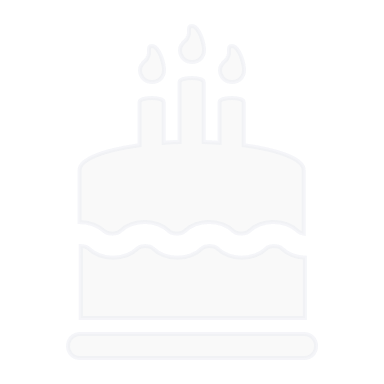 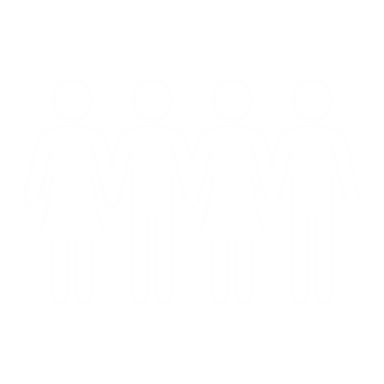 100
+ de
10
ans
références
d’antériorité et de capitalisation
au sein de collectivités de tous types
100%
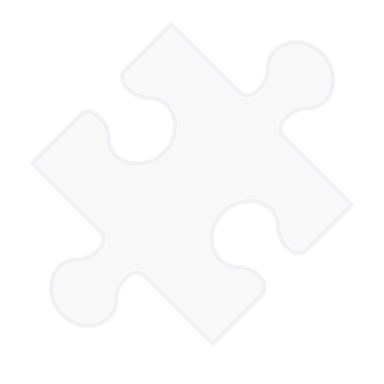 100%
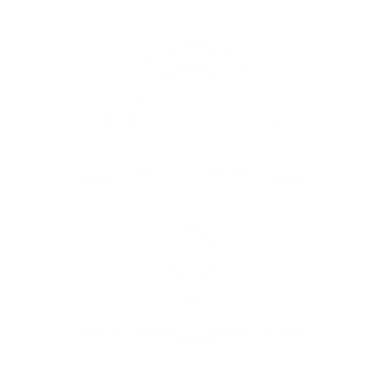 sur mesure
indépendant
grâce à une approche personnalisée
des fournisseurs du marché
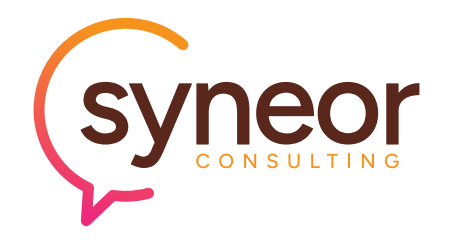 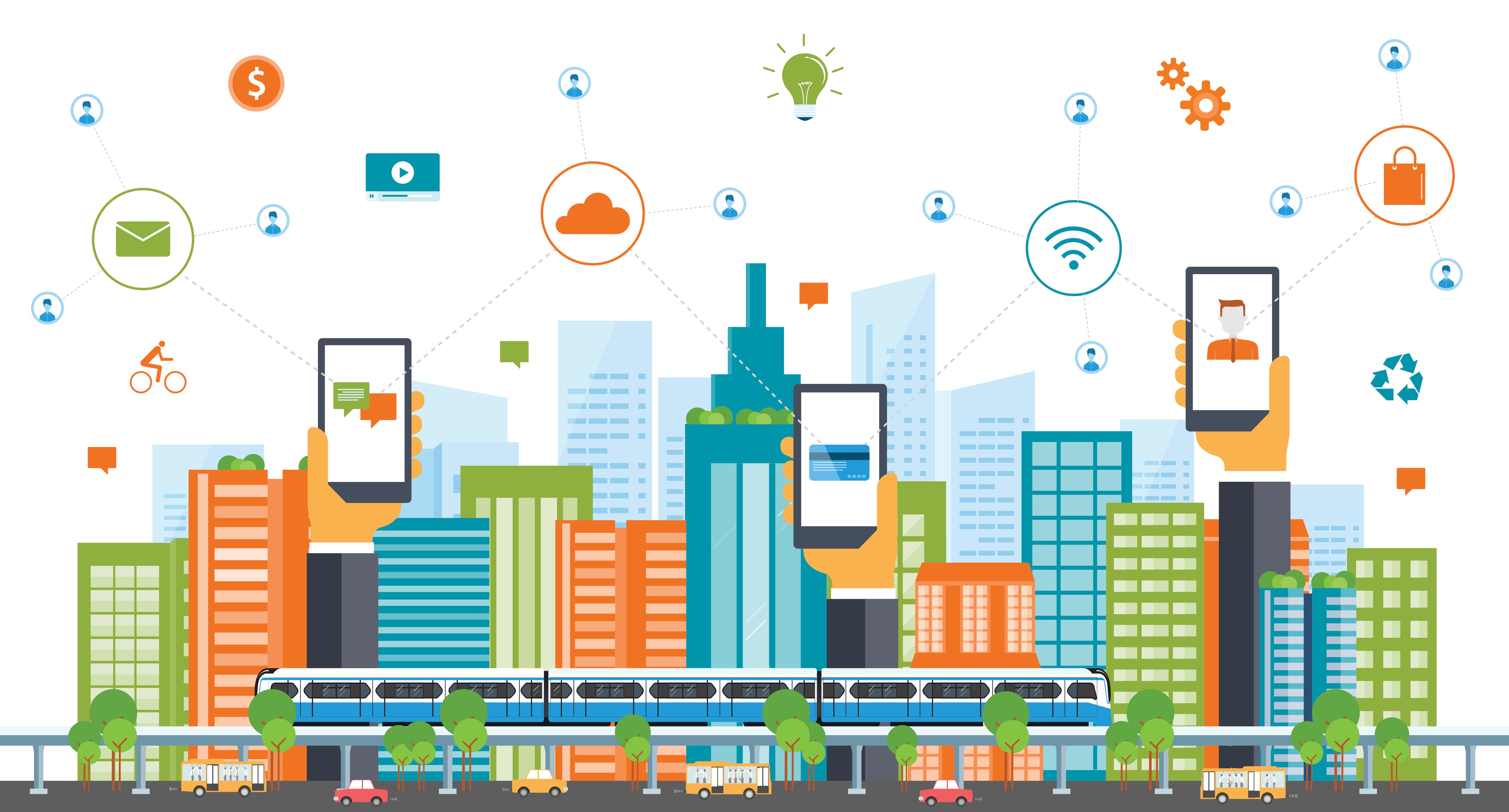 QUELQUES REFERENCES
DES PRESTATIONS A FORTE VALEUR AJOUTEE
Métropoles de Lyon, Bordeaux, Lille, Marseille, Montpellier, CU Le Havre Seine Métropole, Grand Roannais, Communauté du Pays d’Aix en Provence, Toulon Provence Méditerranée, Pau Béarn Pyrénées, Grenoble Alpes Métropole, Montélimar Sésame, Valence-Romans-Agglo, Portes de l’Isère, …
SYNEOR se concentre sur les sujets clés pour le secteur public pour apporter une valeur maximale lors de ses interventions
La relation usager à 360°
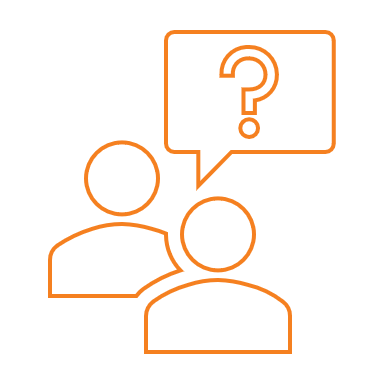 Garantir la qualité de service à l’usager et faciliter le dialogue citoyen à travers tous les leviers d’intervention : stratégie multicanale, offre de service, transformation interne, système d’information et digitalisation du service.
Villes de Lyon, Le Havre, Avignon, Narbonne, Montreuil, Grenoble ,Montpellier, Pau Villeurbanne, Vénissieux, Saint Etienne, Chambéry, Mérignac, Pau, Bourgoin-Jallieu, Romans-sur-Isère,, Joinville-le-Pont, Clamart, L’Hay les Roses…
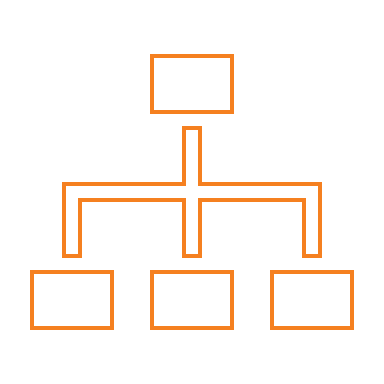 La transformation de l’organisation
Conseils départementaux de l’Isère,  de Corse du Sud,  de la Drôme, de  la Gironde, d’Ille et Vilaine, de Saône-et-Loire , Conseils régionaux PACA, Languedoc Roussillon, Rhône-Alpes – Collectivité de Corse …
Repenser les organigrammes,  les processus, les postes de travail et le pilotage pour mieux répondre aux différents enjeux d’aujourd’hui et de demain  et construire une performance gagnante pour l’ensemble des acteurs.
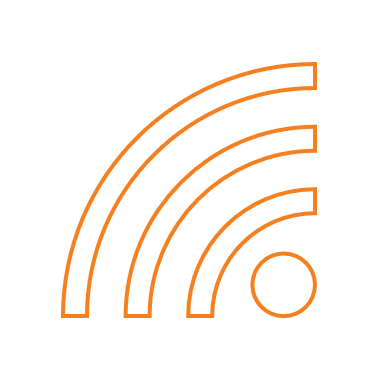 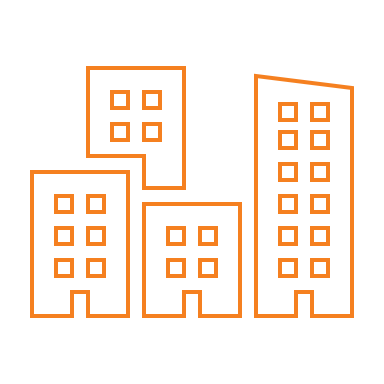 Les stratégies numériques et la smart city
Assistance Publique des Hôpitaux de Marseille -  Centre Hospitalier Universitaire de Nîmes  - CTI de la Branche Maladie PACAC – Agence Technique pour l’Information Hospitalière - CDC Habitat – EPCC Le Moco – GIE EPL Occitanie – Université Dauphine –Communauté d’Université de Grenoble Alpes…
Construire une stratégie numérique innovante, durable  et inclusive, une feuille de route , un plan de ressources et une gouvernance forte et cohérente au service de l’ensemble des politiques publiques du territoire.
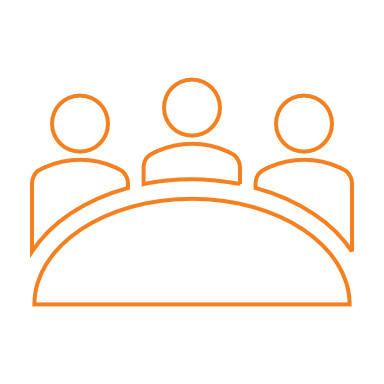 L’organisation de la fonction SI et numérique
Syndicats: SITIV, SICTIAM, SI 17, Société du Canal de Provence, BRL, IDEFHI …
Définir la gouvernance et les responsabilités de façon claire et efficace entre tous les acteurs (DG, métiers, DSI, communication, digital, numérique, RSSI, DPO,…), aligner l’organisation de la DSI.
NOTRE ENGAGEMENT AUX CÔTES DU SERVICE PUBLIC
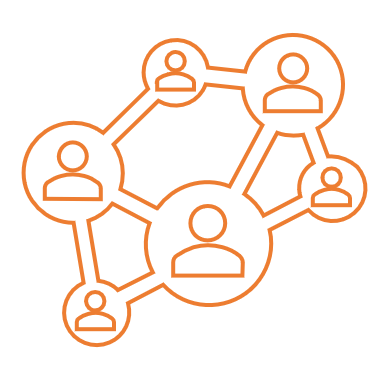 L’accompagnement agile des projets de transformation
Les Formations La Gazette
Centre d’étude des progiciels (CXP)
COTER CLUB
IDEAL Connaissances
INTERCONNECTÉS
Aider à la construction d’une démarche projet efficace et sécurisée pour maitriser la complexité.
 Être en soutien tout au long du déroulement pour assurer la réussite des transformations.
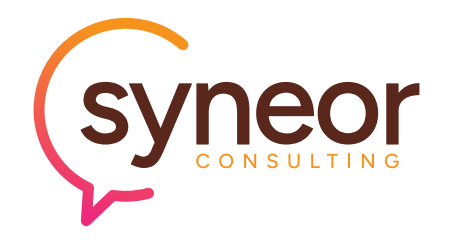 EXEMPLES DE MISSIONS
Accompagnement à la mise en place d’un Guichet unique multicanal : conception de l’offre de service numérique, organisation des guichets et centre de service, simplification prestations et processus, e-inclusion, conduite du changement
LE HAVRE SEINE METROPOLE
Réorganisation de l’ensemble de la DGA des Services Techniques dans le cadre de la mutualisation de certaines compétences avec la Communauté d’Agglomération et d’une recherche d’amélioration de l’efficience interne; optimisation des processus de maintenance/ entretien du patrimoine
VILLE DE CHAMBERY
Accompagnement à la conception, à l’organisation et à la mise en place d’un Guichet Unique multicanal (accueil physique et espace libre service,  accueils téléphonique, courrier et numérique)
VILLE DE LHAY-LES-ROSES
Accompagnement dans la définition d’une stratégie globale multicanale articulant développement du numérique et territorialisation de la relation usagers du département, du programme de mise en œuvre et de sa gouvernance et appui au choix du système d’information de la relation usagers
CONSEIL DEPARTEMENTAL DE L’ISERE
Définition de la stratégie et de la gouvernance numérique de la métropole sur son territoire : parangonnage, définition du positionnement, définition des axes stratégiques, co-construction avec l’écosystème du territoire, définition de la gouvernance et du plan de ressources adapté
METROPOLE AIX-MARSEILLE PROVENCE
Elaboration de la feuille de route numérique du département sur son territoire : définition d’une vision stratégique sous l’angle numérique, parangonnage, définition de la stratégie et de la gouvernance numérique, définition du portefeuille d’initiatives numériques et de ressources associé
CONSEIL DEPARTEMENTAL DE LA DRÔME
Définition de la stratégie Smart City de la Ville de Macon dans le cadre du projet Cœur de Ville : diagnostic du territoire, parangonnage,  analyse des besoins des acteurs, implication des partenaires, définition de la cible, du portefeuille d’actions et de ressources et gouvernance
VILLE DE MACON
Audit du SI et du plan numérique, définition des grands axes d’évolution, définition du programme de transformation, assistance à la conduite du programme et du changement, animation de la refonte des processus opérationnels du GIE SI
CDC HABITAT
Définition du plan de transformation numérique des processus de l’Université: définition de la gouvernance numérique, définition de la gestion du portefeuille et de la méthode agile de conduite des projets numériques, définition de la gouvernance des données
UNIVERSITE DAUPHINE
Audit 360°de la relation usagers de la Régie, définition des scénarios de positionnement et de cible, définition du programme de transformation orienté usager, accompagnement au pilotage de la mise en œuvre du programme, conduite du changement et AMOA sur les projets clés
REGIE DES EAUX DE MONTPELLIER
NOUS CONTACTER
Siège social
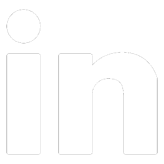 Syneor
CHÂTEAU DU PRIGNON 
Chemin départemental 1013 100 SAINT MARC JAUMEGARDE
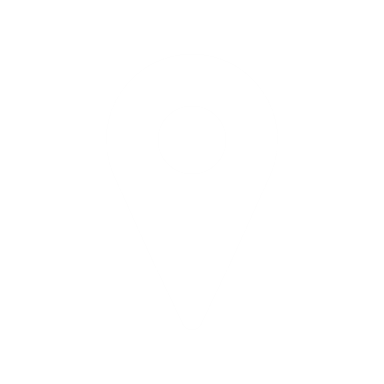 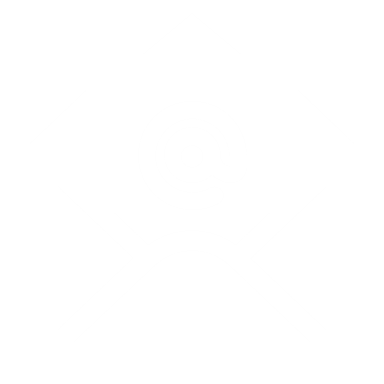 contact@groupe-stedia.com
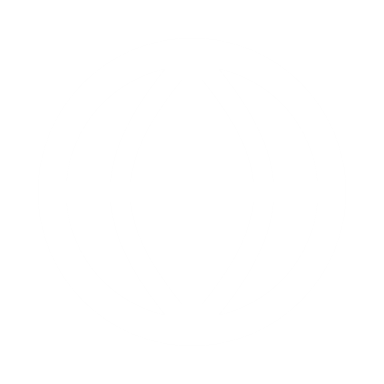 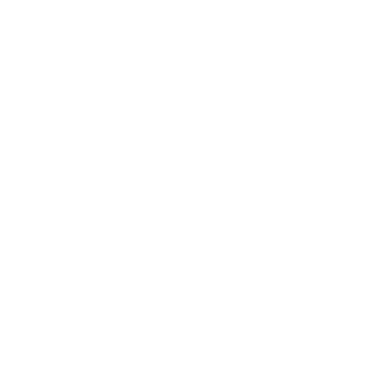 +33 6 17 22 30 42
www.syneor.fr
www